ГОСТ Р 7.0.100-2018 
Библиографическая запись. Библиографическое описание. 
Общие требования и правила составления
                                      Дата введения в действие 01.07.2019 


Базовый документ для подготовки различных нормативно- методических материалов по библиографическому описанию отдельных видов ресурсов
Библиографическое описание документов, отобранных для включения в библиографический список литературы, следует выполнять в соответствии с требованиями:
 
ГОСТ Р 7.0.12-2011 Библиографическая запись. Сокращение слов и словосочетаний на русском языке. Общие требования и правила

ГОСТ Р 7.0.100-2018 Библиографическая запись. Библиографическое описание
Библиографический список   –  необходимый элемент справочного аппарата научной работы. Содержит библиографические описания использованных источников и помещается в работе после заключения. 
Способы расположения библиографических описаний в списке литературы:
алфавитный, 
хронологический, 
систематический, 
в порядке первого упоминания публикации в тексте и др.
При оформлении списка литературы обязательное требование –  единообразие 

При сокращении слов учитываются требования ГОСТ Р 7.0.12-2011 Библиографическая запись. Сокращение слов и словосочетаний на русском языке. Общие требования и правила
 (если используются сокращения – во всех источниках). 

«Запятая» после фамилии автора перед инициалами в заголовке описания – факультативный элемент  (Иванов, И. И.)
В библиографических списках литературы можно не ставить 
(Иванов И. И.)
В зависимости от структуры описания различают:

одноуровневое библиографическое описание - это описание одного отдельно взятого (одночастного) документа (монографии, учебника, справочника, сборника статей, архивного документа и т.д.);
многоуровневое библиографическое описание - это описание многочастного документа (многотомное издание);
библиографическое описание составной части ресурса - это описание части документа (статья из периодического издания или сборника).
Примеры  библиографического описания 




Последнее изменение от 01.04.2025 г.
Книга 1 автора
Мазалов В. В. Математическая теория игр и приложения / В. В. Мазалов. – Москва : Лань, 2017. – 448 с. – Текст : непосредственный.

Книга 2-х авторов
Дремлюга С. А. Основы маркетинга : учеб.-метод. пособие / С. А. Дремлюга, Е. В. Чупашева ; ТюмГНГУ ; ред. Г. И. Герасимова. – Тюмень : ТюмГНГУ, 2012. – 84 с. – Текст : непосредственный.

Книга 3-х авторов
Агафонова Н. Н. Гражданское право : учебное пособие для вузов / Н. Н. Агафонова, Т. В. Богачева, Л. И. Глушкова. – 2-е изд., перераб. и доп. – Саратов : Юрист, 2011. – 542 с. – Текст : непосредственный.
Книга 4-х авторов
(Описание начинается с заглавия. В сведениях об ответственности приводится имена всех авторов)

Английский язык для инженеров : учебник для студентов вузов / Т. Ю. Полякова, Е. В. Синявская, О. И. Тынкова, Э. С. Улановская. – Москва : Академия, 2016. – 559 с. – Текст : непосредственный.

Книга 5-ти авторов и более
(Описание начинается с заглавия. В сведениях об ответственности приводится имена первых трех авторов и [и др.])

Распределенные интеллектуальные информационные системы и среды : монография / А. Н. Швецов, А. А. Суконщиков, Д. В. Кочкин [и др.] ; Вологодский государственный университет.  – Курск : Университетская книга, 2017.  – 196 с. – Текст : непосредственный.

Книга под заглавием
(если нет автора, указан только составитель, организация, редактор и прочее)

Эксплуатация магистральных газопроводов : учебное пособие / ТюмГНГУ ; ред. Ю. Д. Земенков. – Тюмень : Вектор Бук, 2009. – 526 с. – Текст : непосредственный.
Описание отдельного тома или части  

Ефимченко С. И. Расчет и конструирование машин и оборудования нефтяных 
и газовых промыслов : учебник для студентов вузов. В 2 ч. 
Ч. 1. Расчет и конструирование оборудования для бурения нефтяных и газовых скважин / С. И. Ефимченко, А. К. Прыгаев. – Москва : Нефть и газ  РГУ нефти и газа им. И. М. Губкина. – 2006. – 734 с. – Текст : непосредственный.

Сборник статей

50 лет геологоразведочному факультету Тюменского индустриального института  : сб. ст. / ТюмГНГУ ; сост. Е. М. Максимов. – Тюмень : ТюмГНГУ, 2016. – 194 с. – Текст : непосредственный.
Методические указания
если составителей больше 2-х, пишем фамилию первого [и др.]

Гидравлика : методические указания по выполнению контрольной работы для студентов направления 21.03.01 Нефтегазовое дело всех профилей и форм обучения / ТюмГНГУ ; сост. : М. Ю. Земенкова, К. С. Воронин. – Тюмень : ТюмГНГУ, 2015. – 30 с. – Текст : непосредственный.


Словари, энциклопедии

Англо-русский, русско-английский словарь : 15 000 слов / сост. Т. А. Карпова. – Ростов-на-Дону : Феникс, 2010. – 446 с. – Текст : непосредственный.

Кузьмин Н. И. Автомобильный справочник-энциклопедия : [около 3000 названий и терминов] / Н. А. Кузьмин, В. И. Песков. – Москва : ФОРУМ, 2014. – 287 с. – Текст : непосредственный.
Материалы конференции

Проблемы инженерного и социально-экономического образования 
в техническом вузе в условиях модернизации высшего образования : материалы регион. науч.-метод. конф. / ТюмГАСУ ; ред. Р. И. Абдразаков [и др.]. – Тюмень : ТюмГАСУ, 2016. – 319 с. – Текст : непосредственный.

Статья из материалов конференции

Аксенова Н. А. Анализ состояния технологических средств и технологий вскрытия продуктивных горизонтов / Н. А. Аксенова, В. В. Салтыков. – Текст : непосредственный // Моделирование технологических процессов бурения, добычи и транспортировки нефти и газа на основе современных информационных технологий : вторая всерос. науч.-техн. конф., 19-21 апр. 2000 г. / ТюмГНГУ ; ред. Р. Я. Кучумов [и др.]. – Тюмень, 2000. – С. 8-9.
Труды

Комплексирование геолого-геофизических методов исследования при локальном прогнозе и разведке нефти и газа в Западной Сибири : труды ЗапСибНИГНИ / ЗапСибНИГНИИ ; науч. ред. И. М. Ковенский. – Тюмень : ЗапСибНИГНИ, 1993. – 442 с. – Текст : непосредственный.

Статья из сборника трудов

Демичев С. С. Методы предупреждения газо- и пескопоявлений в слабосцементированных коллекторах / С. С. Демичев. – Текст : непосредственный // Комплексирование геолого-геофизических методов исследования при локальном прогнозе и разведке нефти и газа в Западной Сибири : труды ЗапСибНИГНИ / ЗапСибНИГНИИ ; науч. ред. И. М. Ковенский. – Тюмень, 1993. – С. 140-142.
Диссертация
Савицкая Ю. П. Влияние религии на формирование ценностных ориентаций студенческой молодежи : специальность 5.4.6. «Социология культуры» : диссертация на соискание ученой степени канд. соц. наук / Ю. П. Савицкая ; ТИУ. – Тюмень, 2021. – 183 с. – Текст : непосредственный.


Автореферат
Савицкая Ю. П. Влияние религии на формирование ценностных ориентаций студенческой молодежи : специальность 5.4.6. «Социология культуры» : автореферат диссертации на соискание ученой степени канд. соц. наук / Ю. П. Савицкая ; ТИУ. – Тюмень, 2021. – 18 с. – Текст : непосредственный.
Патенты 
Патент № 2530966 Российская Федерация, МПК E01H4/00 E01C23/00. Устройство для ремонта автозимников : № 2013129881/03 : заявл. 28.06.2013 : опубл. 20.10.2014 / Мерданов Ш. М., Карнаухов Н. Н., Иванов А. А., Мадьяров Т. М., Иванов А. А., Мерданов М. Ш. ; патентообладатель Федеральное государственное бюджетное образовательное учреждение высшего профессионального образования «Тюменский государственный нефтегазовый университет» (ТюмГНГУ). – 4 с. – Текст : непосредственный. 
  

Могут быть  патенты на изобретение, полезную модель, на промышленый образец и др.
Патент на полезную модель № 123777 Российская Федерация, МПК C22B 3/00 (2006.01). Устройство для гидрометаллургической переработки сульфидных материалов : № 2012135267/02 : заявл. 15.08.2012 : опубл. 10.01.2013 / Селиванов Е. Н., Кляйн С. Э., Трефилов Д. А., Нечвоглод О. В., Набойченко С. С. ; заявитель ИМЕТ УрОРАН. – 6 с. : ил. – Текст : непосредственный.
 
Допустимо сокращение Патент - Пат.;
Описание изобретения к патенту
Описание изобретения к патенту № 2423530 Российская Федерация, МПК C21B 13/14 (2006.01). Способ переработки ванадийсодержащих титаномагнетитов при прямом легировании стали ванадием : № 2009108860 : заявл. 10.03.2009 : опубл. 10.07.2011 / Лисиенко В. Г. ; заявитель Урал. федер. ун-т им. первого Президента России Б. Н. Ельцина. – 4 с. –Текст : непосредственный.
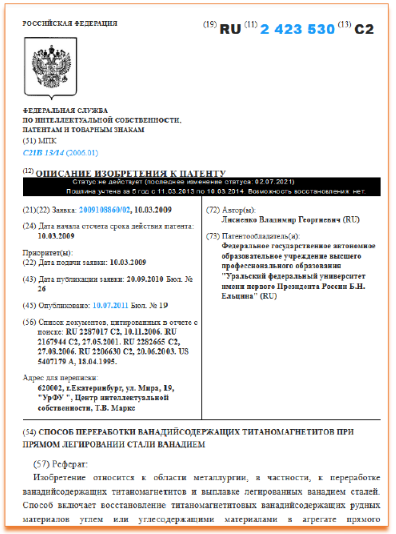 Авторские свидетельства
Авторское свидетельство № 1810435 Российская Федерация, МПК5 E02F5/12. Устройство для уплотнения дорожных насыпей : № 4797444 : заявл. 09.01.90 : опубл. 23.04.93 / Карнаухов Н. Н., Мерданов Ш. М., Иванов А. А., Осипов В. Н., Зольников С. П. ; заявитель Тюменский индустриальный институт им. Ленинского комсомола. – Текст : непосредственный.


Допустимо сокращение  Авторское свидетельство - Авт. свид. 
Описание документа составляем всегда с титульного листа
Описание изобретения к авторскому свидетельству
Описание изобретения к авторскому свидетельству № 1731262 А1 СССР,  МПК В01, 5/14. Устройство для приготовления буровых растворов : №  4765106/26 : заявл. 04.12.1989 : опубл. 07.05.1992 /  Н. А. Петров, Ю. С. Кузнецов, В. П. Овчинников, Зозуля Г. П. ; заявитель Тюменский индустриальный институт им. Ленинского комсомола. – URL: https://www.fips.ru/iiss/document.xhtml?faces-redirect=true&id=42a1eee69fe5e9b5e82ff4c2046de3d2 (дата обращения: 5.10.2023). – Текст : электронный.
1
2
3
4
7
6
5
8
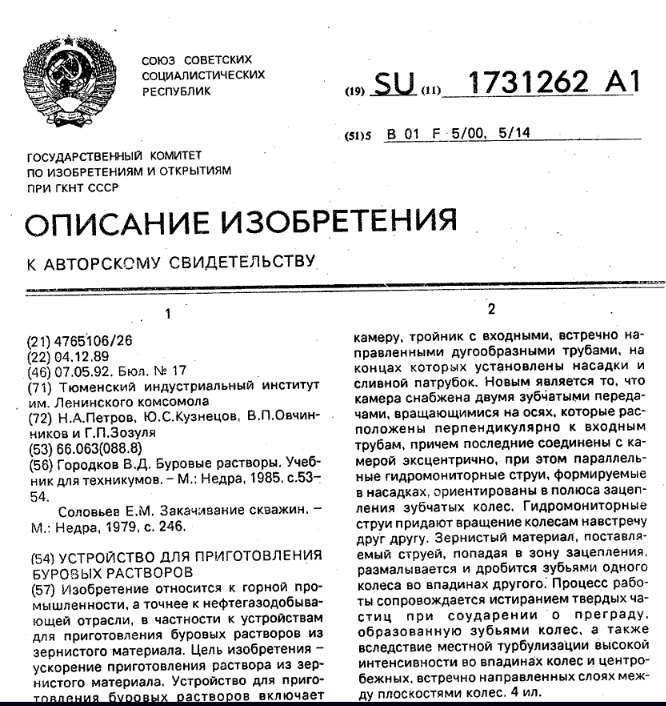 1
2
4
5
6
8
7
3
Свидетельство   о регистрации программыСвидетельство о регистрации программы для ЭВМ  №  RU 2024615079 Российская Федерация. Программа 2d моделирования эволюции бактериальных пленок в условиях лимитирования по субстрату : № 2024614057 : зарег. 29.02.2024 : опубл. 01.03.2024 / Масловская А. Г., Саруханян С. К. ; правообладатель Федеральное государственное бюджетное образовательное учреждение высшего образования «Амурский государственный университет». –  Текст : непосредственный.                                                                           ЗаявкаЗаявка № 2000103835 Россия, МПК C10L 1/04. Топливная композиция : заявл. 15.02.2000 : опубл. 10.01.2002 / Коковин В. Н., Ташкинов В. А., Фотеев В. В., Карманов О. Б., Засухин А. Л., Лисиенко В. Г. ; заявитель ОАО «Северский труб. з-д». – 2 с. – Текст : непосредственный.
Отчеты о НИР
Экспериментально-теоретические исследования взаимодействий в системе "транспортный комплекс – окружающая среда" в северных регионах Западной Сибири : отчет о НИР / ТюмГНГУ ; рук. Н. Н. Карнаухов ; отв. исполн. Ш. М. Мерданов ; исполн. Г. Г. Закирзаков. – Тюмень, 2006. – 187 с. – № ГР 01.200600740. – Текст : непосредственный.

Депонированные научные работы 
Разумовский В. А. Управление маркетинговыми исследованиями в регионе / В. А. Разумовский, Д. А. Андреев ; Институт экономики города. – Москва, 2002. – 210 с. – Деп. в ИНИОН Рос. акад. наук. 15.02.2002, № 139876. – Текст: непосредственный.
ГОСТы
ГОСТ Р 57618.1–2017. Инфраструктура маломерного флота. Общие положения : национальный стандарт : издание официальное : утв. и введ. в действие приказом Федерального агентства по техническому регулированию и метрологии от 17 августа 2017 г. № 914-ст : введ. впервые : дата введ. 2018-01-01 / разработан ООО «Техречсервис». – Москва : Стандартинформ, 2017. – 7 c. – Текст : непосредственный.
Нормативная документация, руководящие документы, правила
(При описании источников необходимо соблюдать единообразие)


Правила безопасности при обслуживании гидротехнических сооружений и гидромеханического оборудования энергоснабжающих организаций : РД 153-34.0-03.205-2001 : утв. М-вом энергетики Российской Федерации 13.04.01 : введ. в действие с 01.11.01. – Москва : ЭНАС, 2001. – 158 с. – Текст : непосредственный.

Или 

РД 153-34.0-03.205-2001. Правила безопасности при обслуживании гидротехнических сооружений и гидромеханического оборудования энергоснабжающих организаций : утв. М-вом энергетики Российской Федерации 13.04.01 : введ. в действие с 01.11.01. – Москва : ЭНАС, 2001. – 158 с. – Текст : непосредственный.
Правила устройства и безопасной эксплуатации подъемников (вышек) : ПБ 10-256-98 : утв. Гостехнадзором России 24.11.98 : обязательно для всех министерств, ведомств, предприятий и организаций, независимо от их организационно-правовой формы и формы собственности, а также для индивидуальных предпринимателей. – Санкт-Петербург : ДЕАН, 2001. – 110 с. – Текст : непосредственный.

Или 

ПБ 10-256-98. Правила устройства и безопасной эксплуатации подъемников (вышек) : утв. Гостехнадзором России 24.11.98 : обязательно для всех министерств, ведомств, предприятий и организаций, независимо от их организационно-правовой формы и формы собственности, а также для индивидуальных предпринимателей. – Санкт-Петербург : ДЕАН, 2001. – 110 с. – Текст : непосредственный.
Законодательные материалы
Законы
Российская Федерация. Законы. Уголовный кодекс Российской Федерации : УК : текст с изм. и доп. на 1 августа 2017 г.  – Москва : Эксмо, 2017.  – 350 с. – Текст : непосредственный.

Российская Федерация. Законы. Об общих принципах организации местного самоуправления в Российской Федерации : федеральный закон № 131-ФЗ : принят Государственной Думой 16 сентября 2003 года : одобрен Советом Федерации 24 сентября 2003 года. – Москва : Проспект ; Санкт-Петербург : Кодекс, 2017. – 158 с. – Текст : непосредственный.  

Конституции
Конституция Российской Федерации : [официальный текст]. – Москва : ИНФРА-М, 2007. – 49 с. – Текст : непосредственный. 
Или 
Российская Федерация. Конституция (1993). Конституция Российской Федерации : [официальный текст]. – Москва : ИНФРА-М, 2007. – 49 с. – Текст : непосредственный.
Постановление
Об утилизационном сборе в отношении колесных транспортных средств : постановление Правительства Российской Федерации от 30 августа 2012 года № 870. – Текст : непосредственный // Экологический вестник России. – 2012. – № 11. – С. 44-45.
Указ
О единовременном поощрении лиц, проходящих федеральную государственную службу : указ Президента РФ от 25 июля 2006 г., № 675 в ред. от 30 марта 2009 г., № 342 / коммент. В. И. Нестерова. – Текст : непосредственный // Заработная плата. Расчеты. Учет. Налоги. – 2009. – № 6. – С. 90-92.
Положение 
О правилах обязательного страхования гражданской ответственности владельцев транспортных средств : положение от 19 сентября 2014 г., № 431-П ; [приложения] / Центральный банк Российской Федерации. – Текст : непосредственный // Нормативные документы : приложение к журналу Автотранспортное предприятие. – 2015. – № 2. – С. 6-16.
                                                            
                                                             Приказ
О внесении изменения в Положение об Общественном совете при Министерстве образования и науки Российской Федерации  : приказ Минобрнауки РФ от 9 февраля 2015 г., № 69 / Российская Федерация, Министерство образования и науки. – Текст : непосредственный  // Вестник образования России. – 2015. – № 5. – С. 60-61.
Правила 

Правила обеспечения безопасности при выводе из эксплуатации ядерных установок ядерного топливного цикла : (НП-057-17) : официальное издание : утв. Федеральной службой по экологическому, технологическому и атомному надзору от 14.06.17 : введ. в действие 23.07.17.  – Москва : НТЦ ЯРБ, 2017.  – 32 с.  – Текст : непосредственный.

Руководящие документы

РД 153-34.0-03.205-2001. Правила безопасности при обслуживании гидротехнических сооружений и гидромеханического оборудования энергоснабжающих организаций : утв. М-вом энергетики Российская Федерации 13.04.01 : введ. с 01.11.01. – Москва : ЭНАС, 2001. – 158 с.
СНиП / Строительные нормы и правила

Строительные нормы и правила. Канализация. Наружные сети и сооружения : СНиП 2.04.03-85 : утв. Госстроем СССР 21.05.85 : взамен СНиП I I-32-74 : дата введ. 01.01.86. – Москва : [б. и.], 2003. – 88 с. – Текст : непосредственный. 

Или

СНиП 2.04.03-85. Канализация. Наружные сети и сооружения : утв. Госстроем СССР 21.05.85 : взамен СНиП I I-32-74 : дата введ. 01.01.86. – Москва : [б. и.], 2003. – 88 с. – Текст : непосредственный.
СанПиН

СанПиН 2.1.7.1322-03. Гигиенические требования к размещению и обезвреживанию отходов производства и потребления : санитар.-эпидемиол. правила и нормативы : утв. 30.04.03 : введ. в действие 15.06.03. – Москва : [б. и.], 2003. – 24 с. – Текст : непосредственный.

Или

Гигиенические требования к размещению и обезвреживанию отходов производства и потребления. СанПиН 2.1.7.1322-03 : санитар.-эпидемиол. правила и нормативы : утв. 30.04.03 : введ. в действие 15.06.03. – Москва : [б. и.], 2003. – 24 с. – Текст : непосредственный.
Материалы из архивов

Заголовок (автор, если есть) Заглавие архивного документа
/ сведения об ответственности
. – Вид или средство содержания документа
// Основное заглавие фонда (название архивохранилища приводят в виде аббревиатуры или расшифровки, которая может содержаться в списке сокращений
НАРТ (Нац. арх. Респ. Татарстан), ОАД РНБ или Отд. арх. документов РНБ
. – Номер фонда
. – Номер описи
. – Номер дела (ед. хр.)
. – Номер листа


Розанов И. Н. Как создавалась библиотека Исторического музея : докл. на заседании Ученого совета Гос. публ. ист. б-ки ФСР 30 июня 1939 г. / И. Н. Розанов. – Текст : непосредственный // ГАРФ. – Ф. А-513. – Оп. 1. – Д. 12. – Л. 14.
Справка Пензенского обкома комсомола Центральному Комитету ВЛКСМ о помощи комсомольцев и молодежи области в восстановлении шахт Донбасса. – Текст : непосредственный // Центр. арх. ВЛКСМ. – Ф. 1. – Оп. 8. – Д. 126. – Л. 73.


Материалы об организации Техникума печати при НИИ книговедения. – Текст : непосредственный // ЦГАЛИ. – Санкт-Петербург. – Ф. 306. – Оп. 1. – Ед. хр. 381.


Корсаков С. Н. Дневные записи 1808 и 1809 годов : дневник / С. Н. Корсаков. – Текст : непосредственный // ОР РГБ (Отдел рукописей Российской государственной библиотеки). – Ф. 137 (Корсаковы). – Т. 1. – Папка 11. – № 1. – Л. 12.
 	
Муравьев (Виленский) М. Н., гр. Письма к Корсаковой (ур. Мордвиновой), Софье Николаевне / М. Н. Муравьев (Виленский). – Текст : непосредственный // ОР РГБ (Отдел рукописей Российской государственной библиотеки). – Ф. 137 (Корсаковы). – Т. 1. – Папка 111. – № 21.

Дело № 1-77/12. – Текст : непосредственный // Архив Томского областного суда.
Библиографическое описание составной части документа
Статья из журнала
(статья 1, 2, 3 авторов; 4-х; 5-ти авторов – принцип описания под автором или заглавием, формирование сведений об ответственности по аналогии с описанием книг)
Афанасьев А. А. Совмещенное исполнение электрической машины и магнитного редуктора / А. А. Афанасьев. – Текст : непосредственный // Электротехника. – 2017. – № 1. – С. 34-42. 

Влияние условий эксплуатации на наработку штанговых винтовых насосных установок / Б. М. Латыпов, С. А. Дремлюга, Е. В. Чупашева [и др.]. – Текст : непосредственный // Нефтегазовое дело. – 2016. – Т. 15, № 2. – С. 55-60.
Статья из сборника
Рогожин П. В. Современные системы передачи информации / П. В. Рогожин. – Текст : непосредственный // Компьютерная грамотность : сб. ст. / сост. П. А. Павлов. – 2-е изд. – Москва, 2001. – С. 68-99.


Шалкина Т. Н. Использование метода экспертных оценок при оценке готовности выпускников к профессиональной деятельности / Т. Н. Шалкина, Д. Р. Николаева. – Текст : непосредственный // Актуальные вопросы современной науки : материалы XVI Междунар. науч.-практ. конф. – Москва, 2012. – С. 199-205.
Статья из газеты 
Щербина М. В. Об удостоверениях, льготах и правах / М. В. Щербина. – Текст : непосредственный // Крымская правда.  – 2017.  – 25 нояб. (№ 217).  – С. 2.

Глава из книги
Глазырин Б. Э. Автоматизация выполнения отдельных операций в Word 2000 / Б. Э. Глазырин. – Текст : непосредственный // Office 2000 : самоучитель / Э. М. Берлинер, И. Б. Глазырина, Б. Э. Глазырин. – 2-е изд., перераб. – Москва, 2002. – Гл. 14. – С. 281-298.
Электронные ресурсы
Сайт
ЛУКОЙЛ : Нефтяная компания : [сайт]. – URL : http://www.lukoil.ru (дата обращения: 09.06.2019). – Текст : электронный.

Составная часть сайта
Интерактивная карта мира / Google. – Изображение : электронное // Maps-of-world.ru = Карта мира : [сайт]. – URL : http://www.maps-world.ru/online.htm (дата обращения: 01.07.2019).
	

План мероприятий по повышению эффективности госпрограммы «Доступная среда». – Текст : электронный //  Министерство труда и социальной защиты Российской Федерации : [официальный сайт]. – 2017. – URL : http://rosmintrud.ru/docs/1281 (дата обращения : 08.04.2017).
Книга
Современный русский язык : учебник для академического бакалавриата / П. А. Лекант, Е. И. Диброва, Л. Л. Касаткин, Е. В. Клобуков ; под ред. П. А. Леканта. – 5-е изд. – Москва : Юрайт, 2018. – 493 с. – Текст : электронный // ЭБС Юрайт : [сайт]. – URL : https://biblio-online.ru/bcode/412785 (дата обращения: 01.10.2019).
 
 Журнал
 ЭВР : Экологический вестник России : научно-практический журнал : [сайт]. – URL : http://www.ecovestnik.ru/index.php. – Текст : электронный. 

Статья из журнала
Янина О. Н. Особенности функционирования и развития рынка акций в России и за рубежом / О. Н. Янина, А. А. Федосеева. – Текст : электронный // Социальные науки. – 2018. – № 1. – URL : http: //academymanag.ru/journal/Yanina_Fedoseeva_2pdf (дата обращения: 04.06.2018).
Статья из журнала (c DOI)
Московская А. А. Между социальным и экономическим благом: конфликт проектов легитимации социального предпринимательства в России / А. А. Московская, А. А. Берендяев, А. Ю. Москвина. – DOI 10.14515/monitoring.2017.6.02. – Текст : электронный // Мониторинг общественного мнения: экономические и социальные перемены. – 2017. – № 6. – С. 31-35. – URL : http://wcion.ru/fileadmin/file/monitoring/2017/142/2017_142_02Moskovsaya.pdf (дата обращения : 11.03.2019).
                          
                              Презентация из электронного журнала
Бахтурина Т. А. От MARC 21 к модели BIBFRAME: эволюция машиночитаемых форматов Библиотеки конгресса США : [презентация : материалы Междунар. науч.-практ. конф. «Румянцевские чтения 2017», Москва, 18-19 апреля 2017 г.] / Т. А. Бахтурина. – Изображение. Текст : электронный // Теория и практика каталогизации и поиска библиотечных ресурсов : электронный журнал. – URL : http://www.nilc.ru/journal/. – Дата публикации: 21 апреля 2017.
Литература (источники) 
на английском
 языке
Книга

Perekalin V. V. Organic chemistry / V. V. Perekalin, S. A. Zonis. – Ed. 3rd, revised. – Moscow : Education, 1977. – 101 p. – Text : direct.
                                      
                                      
                                       Многотомное издание

Volkov A. F. Physics course. In 2 volumes. Vol. 1. Physical foundations of mechanics. Molecular physics and thermodynamics. Electrostatics. Constant electric current. Electromagnetism : a textbook for students of educational institutions of higher professional education / A. F. Volkov, T. P. Lumpieva. – Donetsk : Donetsk National Technical University, 2019. – 300 p. – Text : direct.
Статья (из журнала)

Sergeev A. Considering the economical nature of investment agreement when deciding practical issues / A. Sergeev, T. Tereshchenko. – Text : direct // Pravo. – 2003. – № 7. – Р. 219-223.
             
                  5 авторов и более, у журнала есть том и номер

Gas fractionation / L. I. Mullakhmetova, E. I. Cherkasova, R. I. Sibgatullina [et al.]. – Text : direct // Bulletin of the Technological University. – 2016. – Vol. 19, No. 24. – Р. 49-55.
                                       
                                       у журнала есть выпуск

Popov I. P. A suitable variant of the definition of the vector product of two vectors / I. P. Popov. – Text : direct // Bulletin of the Pskov State University. Natural and physical and mathematical sciences. – 2018. – Issue. 12. – Р. 89-96.
Электронные ресурсы
 Сайт 
U. S. Energy Information Administration : [website]. – URL: http://www.eia.doe.gov (date of the application: 22.07.2022). – Text : electronic. 
   Статья с сайта
Lawlor E. The pedestrian pound: the business case for better streets and places / E. Lawlor. – Text : electronic // Living Streets : [website]. – URL : https://www.livingstreets.org.uk/media/3890/pedestrian-pound-2018.pdf  (date of the application: 22.07.2022)

Книга (если есть дата обращения)
Mullins D. 5 Ways B2B Research Can Benefit From Mobile Ethnography / D. Mullins. – Brooklyn, 2017. – 337 p. – URL: https://rwconnect.esomar.org/5-ways-b2b-research-can-benefit-from-mobile-ethnography/ (date of the application: 22.03.2021). – Text : electronic.
Унифицированные формы сокращений, применение которых оговорено в отдельных положениях ГОСТ, приводят на языке библиографического описания либо на латинском языке:

Т. 17   =  Vol. 17

. – 3-е изд. = 3-е ed. 

- и другие (et alii) – и др. (et al.);
- и так далее (et cetera) –	и т. д. (etc.); 
- то есть (id est) – т. е. (i. e.);
- без места (sine loco) – б. м. (s. l.);
- без издателя (sine nomine) – б. и. (s. n.);        
- раздельная пагинация (pagina varia) – разд. паг. (pag. var.).   

Рец. на кн.:     =  Rev. op.: 
Реф. кн.:          =  Ref. op.: